Правовые условия оказания адвокатами юридической помощи, оплачиваемой за счет государственного бюджета
Центр стажировки и повышения квалификации АГКА
Байгазина Г.Б., Мирзамухамедова И.Ф.
декабрь 2018 года
Конституция Республики Казахстан Статья 13 пункт 3
Каждый имеет право на получение квалифицированной юридической помощи. 
В случаях, предусмотренных законом, юридическая помощь оказывается бесплатно.
Статья 18 Закона Республики Казахстан «Об адвокатской деятельности и юридической помощи»  (далее –Закон)Гарантированная государством юридическая помощь
Юридическая помощь, оказываемая физическим и юридическим лицам, имеющим право на ее получение на основании и в порядке, предусмотренных настоящим Законом и иными законами Республики Казахстан, на бесплатной основе, признается гарантированной государством юридической помощью.
Статья 23 Закона.Компетенция уполномоченного органа
1) обеспечивает реализацию государственной политики в сфере оказания юридической помощи;
2) координирует деятельность лиц, оказывающих гарантированную государством юридическую помощь;
3) разрабатывает проекты нормативных правовых актов по вопросам оказания юридической помощи;
4) проводит мониторинг законодательства Республики Казахстан об адвокатской деятельности и юридической помощи, полноты объема и качества оказания юридической помощи;
5) осуществляет международное сотрудничество в сфере оказания юридической помощи;
6) согласовывает стандарты оказания юридической помощи;
7) согласовывает критерии качества оказания юридической помощи;
8) разрабатывает и утверждает критерии качества оказания гарантированной государством юридической помощи;
9) является администратором бюджетных программ по всем видам гарантированной государством юридической помощи;
10) обеспечивает функционирование и развитие системы гарантированной государством юридической помощи;
11) обеспечивает опубликование не реже одного раза в год в периодических печатных изданиях, распространяемых на всей территории Республики Казахстан, и размещение на своем интернет-ресурсе информации о системе и об основных итогах оказания гарантированной государством юридической помощи;
12) разрабатывает и утверждает порядок учета гарантированной государством юридической помощи в виде правового консультирования, оказанной адвокатом;
13) утверждает правила оплаты гарантированной государством юридической помощи, оказываемой адвокатом, и возмещения расходов, связанных с правовым консультированием, защитой и представительством, а также проведением примирительных процедур;
14) осуществляет контроль за качеством оказываемой гарантированной государством юридической помощи;
15) осуществляет контроль за деятельностью палат юридических консультантов;
16) обеспечивает правовое информирование населения о лицах, оказывающих юридическую помощь, механизмах, об основаниях и условиях оказания юридической помощи;
17) разрабатывает и утверждает типовой устав палаты юридических консультантов;
18) ведет реестр палат юридических консультантов;
19) разрабатывает и утверждает типовой договор страхования профессиональной ответственности адвокатов по согласованию с Национальным Банком Республики Казахстан;
20) разрабатывает и утверждает типовой договор страхования профессиональной ответственности юридических консультантов по согласованию с Национальным Банком Республики Казахстан;
21) осуществляет иные полномочия, предусмотренные настоящим Законом, иными законами Республики Казахстан, актами Президента и Правительства Республики Казахстан.
РАЗДЕЛ 2 Закона. ГАРАНТИРОВАННАЯ ГОСУДАРСТВОМ ЮРИДИЧЕСКАЯ ПОМОЩЬ
Глава 2. СИСТЕМА ГАРАНТИРОВАННОЙ ГОСУДАРСТВОМ ЮРИДИЧЕСКОЙ ПОМОЩИ
Статья 25 Закона. Лица, оказывающие гарантированную государством юридическую помощь, и порядок ее оказания
Согласно пункта 2 статьи 25 Закона, гарантированная государством юридическая помощь оказывается: адвокатами в порядке, установленном настоящим Законом.
Статья 26 ЗАКОНА. Лица, имеющие право на получение гарантированной государством юридической помощи
1. Право на бесплатное получение гарантированной государством юридической помощи в виде правового информирования имеют все физические и юридические лица.
2. Гарантированная государством юридическая помощь в виде правового консультирования, а также защиты и представительства интересов физических лиц в судах, органах уголовного преследования, иных государственных органах и негосударственных организациях оказывается в порядке, установленном настоящим Законом и законодательством Республики Казахстан:
1) лицу, привлекаемому к административной ответственности в соответствии с законодательством Республики Казахстан об административных правонарушениях;
2) истцу в соответствии с гражданским процессуальным законодательством Республики Казахстан;
3) подозреваемому, обвиняемому, подсудимому, осужденному, оправданному, потерпевшему в соответствии с уголовно-процессуальным законодательством Республики Казахстан;
4) физическим лицам по вопросам взыскания алиментов, назначения пенсии и пособий, реабилитации, получения статуса беженца или оралмана, несовершеннолетним, оставшимся без попечения родителей. Адвокаты в случаях необходимости составляют письменные документы правового характера.
3. Лица, указанные в пунктах 1 и 2 настоящей статьи, вправе получить гарантированную государством юридическую помощь на территории Республики Казахстан независимо от места жительства и места нахождения.
4. В интересах лица, нуждающегося в гарантированной государством юридической помощи, с ходатайством об оказании такой помощи может обратиться его представитель в порядке, установленном законом.
Статья 27 ЗАКОНА. Права и обязанности лица, нуждающегося в гарантированной государством юридической помощи
1. Лицо, нуждающееся в гарантированной государством юридической помощи, имеет право:
1) равного доступа к гарантированной государством юридической помощи;
2) получить информацию о своих правах, обязанностях и условиях оказания гарантированной государством юридической помощи;
3) обратиться за оказанием бесплатной юридической помощи к лицам, оказывающим гарантированную государством юридическую помощь;
4) получить гарантированную государством юридическую помощь или отказаться от ее получения в порядке, предусмотренном законодательством Республики Казахстан;
5) обжаловать действия либо бездействие лиц, оказывающих гарантированную государством юридическую помощь, в порядке, предусмотренном настоящим Законом и законодательством Республики Казахстан;
6) на конфиденциальность вопроса, по которому оказана гарантированная государством юридическая помощь.
2. Лицо, обратившееся с ходатайством об оказании ему гарантированной государством юридической помощи, предусмотренной подпунктами 2) и 3) статьи 15 настоящего Закона, обязано:
1) представить документы, подтверждающие его право на получение гарантированной государством юридической помощи, перечень которых утверждается уполномоченным органом;
2) своевременно извещать об изменении обстоятельств, влияющих на условия оказания гарантированной государством юридической помощи;
3) обеспечить достоверность информации, на которой основана необходимость оказания гарантированной государством юридической помощи.
Статья 28 ЗАКОНА. Организация, порядок оказания и учет гарантированной государством юридической помощи, оказываемой адвокатами
1. Участие адвокатов в оказании гарантированной государством юридической помощи обеспечивается коллегией адвокатов области, города республиканского значения, столицы.
Коллегия адвокатов области, города республиканского значения, столицы ежегодно не позднее первого декабря направляет в территориальный орган юстиции список адвокатов, участвующих в системе оказания гарантированной государством юридической помощи.
2. Критерии отбора адвокатов для участия в системе оказания гарантированной государством юридической помощи утверждаются Республиканской коллегией адвокатов.
Часть первая пункта 3 вводится в действие с 1 января 2019 года
3. Преимущественное право включения в список адвокатов, участвующих в системе оказания гарантированной государством юридической помощи, предоставляется адвокатам, оказывающим комплексную социальную юридическую помощь.
В списке указываются фамилия, имя, отчество (при его наличии) адвоката, номер и дата выдачи лицензии на занятие адвокатской деятельностью, форма организации адвокатской деятельности, наименование и место осуществления адвокатской деятельности.
4. Список адвокатов периодически обновляется президиумом коллегии адвокатов и поддерживается в актуальном состоянии.
Список адвокатов, участвующих в системе оказания гарантированной государством юридической помощи, может формироваться автоматически с помощью единой информационной системы юридической помощи. В этом случае выбор адвоката может осуществляться с помощью единой информационной системы юридической помощи.
5. Территориальный орган юстиции ежегодно не позднее пятнадцатого декабря заключает с адвокатами соглашение об оказании гарантированной государством юридической помощи.
Форма соглашения, разрабатываемая и утверждаемая уполномоченным органом с учетом рекомендаций Республиканской коллегии адвокатов, должна содержать обязанности адвокатов и условия по полноценному обеспечению юридической помощью населения, проживающего на территории области, города республиканского значения, столицы.
6. Территориальный орган юстиции ежегодно не позднее двадцать пятого декабря опубликовывает в периодическом печатном издании, распространяемом на территории соответствующей области, города республиканского значения, столицы, и размещает на своем интернет-ресурсе список адвокатов, участвующих в системе оказания гарантированной государством юридической помощи.
7. Оказание гарантированной государством юридической помощи в виде правового консультирования осуществляется в служебном помещении адвоката непосредственно в момент обращения заявителя. При невозможности оказания юридической помощи непосредственно после обращения заявителя она должна быть оказана в срок, не превышающий трех рабочих дней. Заявитель в доступной форме извещается адвокатом о дне и времени приема.
8. Правовое консультирование проводится по месту нахождения заявителя, если он вследствие тяжелого заболевания, инвалидности, связанных с затруднениями в передвижении, или иных обстоятельств не в состоянии явиться в назначенное адвокатом место приема.
По одному и тому же вопросу лицо может получить гарантированную государством юридическую помощь один раз.
9. Учет гарантированной государством юридической помощи ведется адвокатом, предоставляющим такую помощь, в порядке, определенном уполномоченным органом.
10. Адвокаты ежемесячно не позднее пятого числа месяца, следующего за отчетным, представляют в коллегию адвокатов отчет об оказанной ими гарантированной государством юридической помощи. Форма отчета утверждается уполномоченным органом с учетом рекомендаций Республиканской коллегии адвокатов.
11. Коллегия адвокатов области, города республиканского значения, столицы ежегодно не позднее пятого июля и пятого января представляет в территориальный орган юстиции сводный отчет об оказанной адвокатами гарантированной государством юридической помощи по форме, утверждаемой уполномоченным органом с учетом рекомендаций Республиканской коллегии адвокатов.
Сводный отчет коллегии адвокатов области, города республиканского значения, столицы содержит информацию об обеспечении гарантированной государством юридической помощью сельских населенных пунктов.
Статья 29 ЗАКОНА. Отказ в оказании гарантированной государством юридической помощи
1. В оказании гарантированной государством юридической помощи в виде правового информирования отказывается, если обращение заявителя не имеет правового характера.
2. В оказании гарантированной государством юридической помощи в виде правового консультирования, защиты и представительства отказывается при наличии одного из следующих оснований:
1) заявитель не относится к категории лиц, имеющих право на получение гарантированной государством юридической помощи, предусмотренных пунктом 2 статьи 26 настоящего Закона;
2) обращение заявителя не имеет правового характера.
3. Отказ в оказании гарантированной государством юридической помощи должен быть мотивированным и может быть обжалован в уполномоченный орган или суд.
Статья 30 ЗАКОНА. Финансирование гарантированной государством юридической помощи
Финансирование гарантированной государством юридической помощи осуществляется за счет бюджетных средств в порядке, установленном законодательством Республики Казахстан.
Критерии отбора адвокатов
Критерии отбора адвокатов, участвующих в системе оказания ГГЮП, утверждены Республиканской коллегией адвокатов.
Положение о критериях отбора адвокатов для участия в системе оказания гарантированной государством юридической помощи.
(Утверждены президиумом Республиканской коллегии адвокатов от 11 марта 2016 г. (протокол № 12)
Ответственность за нарушение МСС
Ст. 82-1 КоАП РК предусмотрена ответственность за нарушение законодательства Республики Казахстан о минимальных социальных стандартах и их гарантиях, выразившееся в неисполнении и (или) необеспечении минимальных социальных стандартов –   
	влечет штраф на должностных лиц в размере 20 МПР, на субъектов малого предпринимательства или некоммерческие организации – в размере 40 МРП, на субъектов среднего предпринимательства – в размере 60 МРП, на 
	За повторное в течение года после наложения административного взыскания влечет штраф на должностных лиц в размере 40 МРП, на субъектов малого предпринимательства или некоммерческие организации – в размере 60 МРП, на субъектов среднего предпринимательства – в размере 80 МРП, на субъектов крупного предпринимательства – в размере 120 МРП.
В бухгалтерию коллегии адвокатов ПРЕДСТАВЛЯЮТСЯ следующие документы:
1)   Постановление о назначении адвоката;
2) Постановление об оплате юридической помощи, оказанной адвокатом – 2х экземплярах;
3)   Заявление адвоката на оплату:
Необходимо в заявлении об оплате, адвокат указывает детальный расчет затраченного им времени, сумму и категорию преступления по конкретному делу, так как Постановление выносится на основании заявления адвоката и сумма, подлежащая оплате, рассчитывается на основании заявления адвоката);
4) Отчет о выполненной работе по форме №5
В строке *категория преступления* - адвокат указывает категорию преступления (среднее, тяжкое, особо тяжкое).
В бухгалтерия коллегии адвокатов сдаются следующие документы:
В Постановлении должно быть полное наименование и банковские реквизиты соответствующей коллегии адвокатов:

Алматинская городская 
коллегия адвокатов
АО «Банк ЦентрКредит»
БИК KCJB KZ KX
ИИК KZ 608 560 000 000 004 927
БИН 731 040 000 013
КБЕ 18  КНП 854
ОШИБКИ АДВОКАТОВ ПРИ ОФОРМЛЕНИИ ДОКУМЕНТОВ НА ОПЛАТУ ТРУДА
1. Постановления в бухгалтерию поступают с опозданием не только по вине органа ведущего уголовное преследование, но и по вине адвокатов (согласно Правил Постановление об оплате направляются в коллегию адвокатов не позднее следующего дня после его вынесения).
2. Исправления в Постановлении текста, даты или суммы в ручную недопустимы (неоговоренные исправления). Исправления ошибок оговариваются и подтверждаются печатью, подписями лиц подписавших документ.
3. В Постановлении должно быть указано время реально затраченное адвокатом, без округлений (часов и сумм).
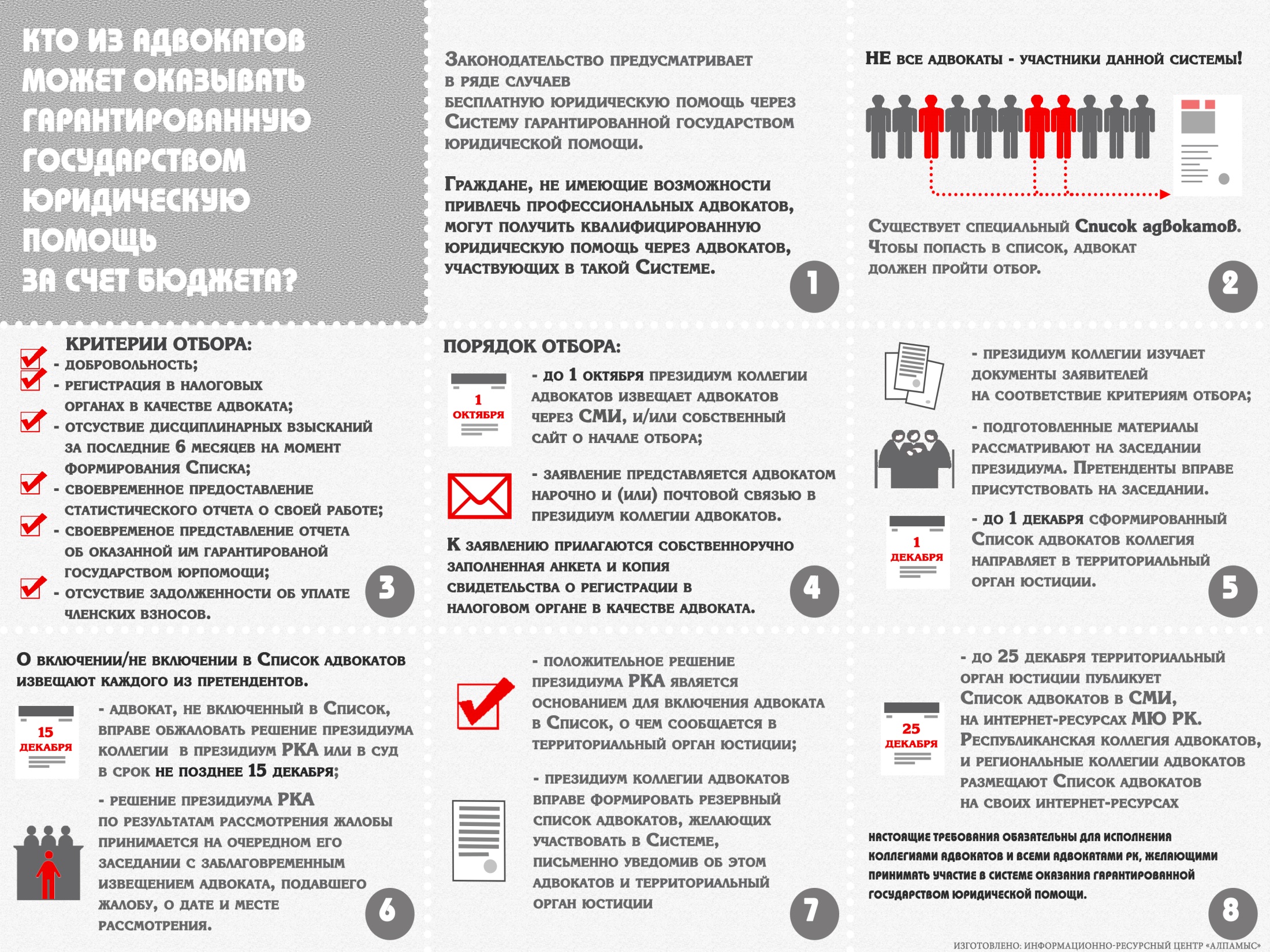 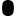